Предмет: Русский язык
Класс: 7
Тема: Что такое причастие.
Место урока в системе уроков по данной теме: первый
Цель деятельности учителя: организовать деятельность учащихся, направленную на формирование умения находить причастие в тексте, определять признаки глагола и прилагательного у причастия, способствовать формированию умения использовать причастие в речи.
Тип урока: урок «открытия» нового знания.
 Методы/приёмы обучения: частично-поисковый, проблемный, наглядный/эвристическая беседа, восстановление деформированного алгоритма, использование видео.
Формы работы на уроке: индивидуальная, парная, фронтальная
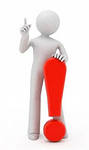 ЗАДАЧИ
1.Узнать, что такое причастие?
2.Определить, какие признаки прилагательного, а какие признаки глагола есть у причастия.
3.Научиться находить причастия в тексте.
4.Учиться использовать причастия в речи.
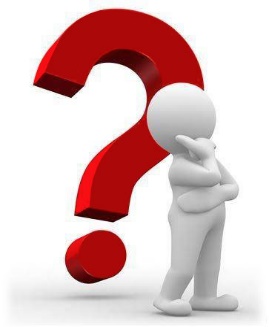 Наступила осень.  На фоне пожелтевшей листвы выделяются яркие пятна клёнов и осин. Кое - где в жёлтой траве виднеется шляпка позднего подосиновика. Только свистит рябчик, кличут в небе журавли. Постепенно желтеет весь лес
Задание:
- прочитайте текст;
- о чем этот текст? 
- выпишите в столбик однокоренные слова;    
-определите и запишите напротив каждого слова его морфологические признаки.
-Проверьте друг друга в паре.
Пожелтевшей –
Жёлтой – качеств., в м.р., ед.ч., в П.п. 
Желтеет – наст. вр, несов. вид., 1 спр, 3 лицо, в ед. ч., невозвр.
Пожелтевшей – в ед. ч., в ж.р., в Р.п., сов. в., прош. вр., невозвр.
Жёлтой – качеств., м.р., ед.ч., в П.п. 
Желтеет – наст. вр, несов. вид., 1 спр, 3 лицо, в ед. ч., невозвр.
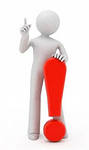 Причастие - это особая форма глагола, которая имеет признаки глагола (время, вид, возвратность) и признаки прилагательного(изменяется по родам, числам и падежам),отвечают на вопросы прилагательного (какой? и т.д.) и «глагольные» вопросы (что делающий? что сделавший?). Образуются от глаголов при помощи суффиксов: -ущ-(-ющ-),-ащ-(-ящ-); -ем-(-ом-), 
-им-; -вш-, -ш-, -енн-,-нн-, -т-.
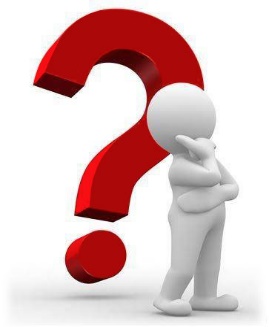 Задание:  Восстановите алгоритм, который поможет найти причастия в тексте.

Ты нашёл причастие!
Выделите суффикс: если это суффиксы : -ущ-(-ющ-),-ащ-(-ящ-); -ем-(-ом-), -им- -вш-, -ш-, -енн-,-нн-, -т-, то
Задайте вопрос к слову: если оно отвечает на вопрос какой, то
Определите, от какого слова оно образовано: если от глагола, то
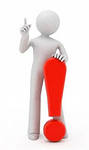 Алгоритм.
Задайте вопрос к слову: если оно отвечает на вопрос какой, то
Определите, от какого слова оно образовано: если от глагола, то
Выделите суффикс: если это суффиксы : -ущ-(-ющ-),-ащ-(-ящ-); -ем-(-ом-), -им- -вш-, -ш-, -енн-,-нн-, -т-, то
Ты нашёл причастие!
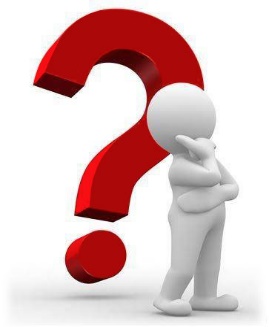 Красив, чудесен русский лес зимой! Ели, засыпанные снегом, надели дорогие теплые шубы. Сидевший на дереве дятел пустил звонкую барабанную трель. Лежащие под деревьями сугробы глубокие и чистые. Всюду сверкающий на солнце белый снег.
Задание:
- проговаривая  алгоритм, найдите причастия и выпишите из текста.
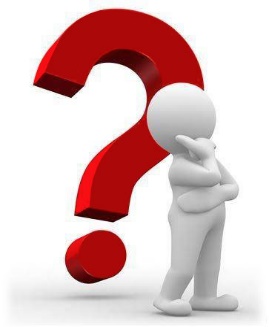 Задание:
Выпишите причастия, объясняя свой выбор.
Определи признаки глагола и признаки прилагательного.

Весна - прекрасное время года. Когда, как не весной можно услышать песни ручейков, бегущих по склонам. Когда, как не весной можно услышать чудесные песни птичек, летающих над домом. Когда, как не весной можно насладиться ароматом деревьев, расцветающих прямо на глазах.

-Проверьте работу по эталону. Исправьте допущенные ошибки карандашом.
Проверь себя!
Бегущих - мн.ч, в Р.п., несов.в., наст. вр., невозврат.
Летающих – мн.ч., в Р.п., несов. в., наст. вр., невозврат.
Расцветающих – мн. ч., в Р.п., соверш. в., наст, вр., невозврат.
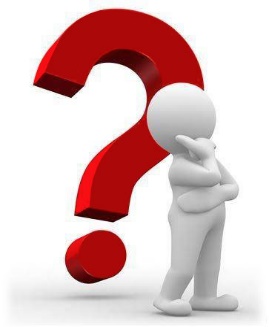 Российский флаг – это гордость каждого русского человека. 


Задание: 
продолжите текст;
включите в него следующие причастия: развевающийся, двигающийся, составленный.
Оцените свою работу на карточках, используя прием незаконченных предложений:
•	"Я сумел…";
•	"Было интересно…";
•	"Было трудно…";
•	"Я понял, что…";
•	"Теперь я могу…";
•	"Я научился…".
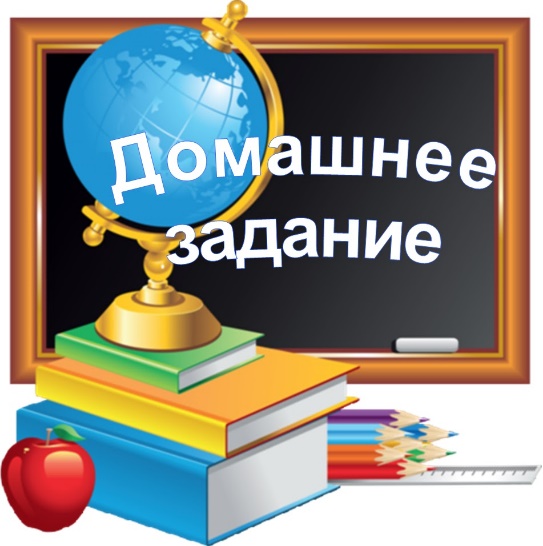 1.Упр.198 по заданию
2.Сочинить сказку о причастии.
Литература:	
Русский язык. 7 класс. : учебник / М.М. Разумовская, С.И. Львова, В.И. Капинос и др.; под ред. М.М. Разумовской, П.А. Леканта. – М.: Просвещение, 2021
https://www.twiddla.com/vvqd14
https://multiurok.ru/bashlaeva/files/kontrol-nyi-diktant-za-1-chietviert-7-klass.html
http://school-dom.ru/napishite-diktant-na-temu-vesna-prishla/